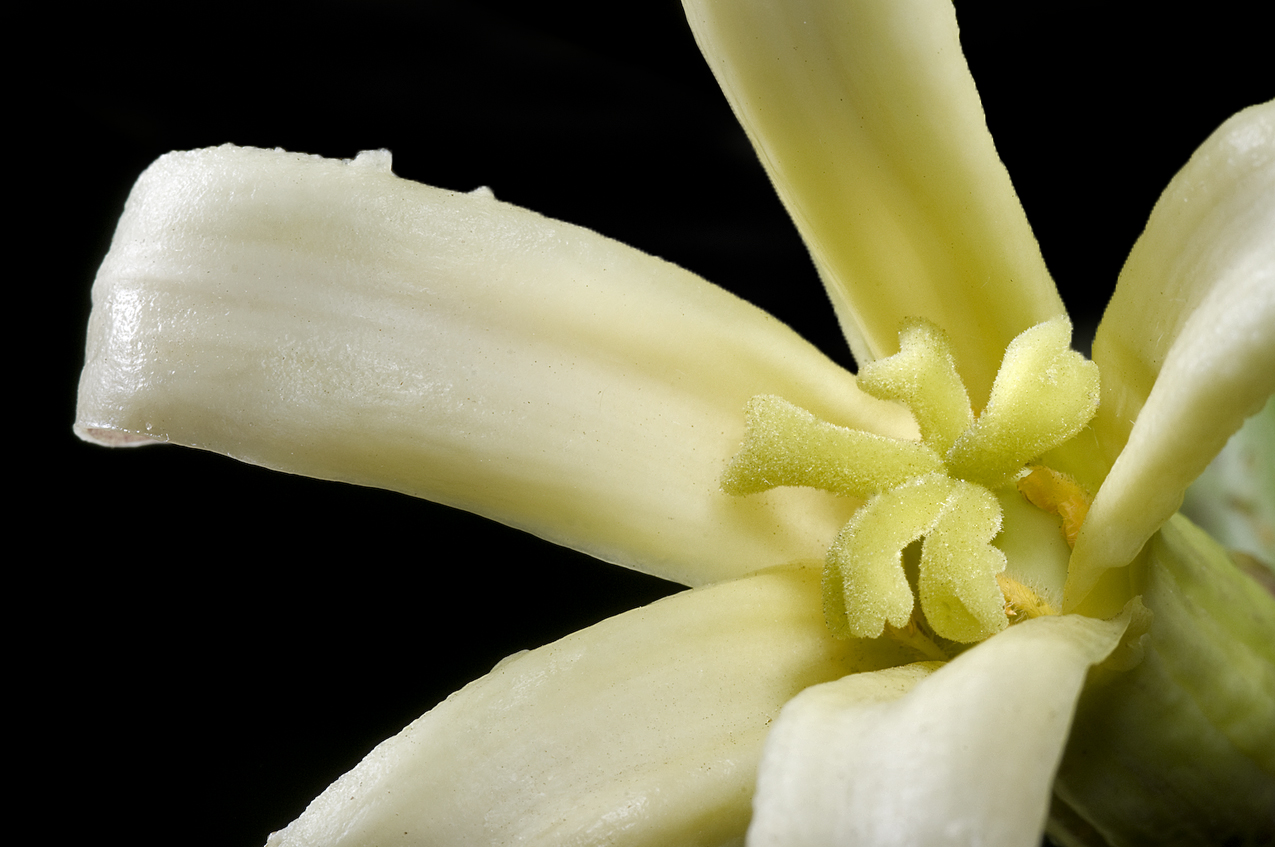 Papaya, Carica Papaya
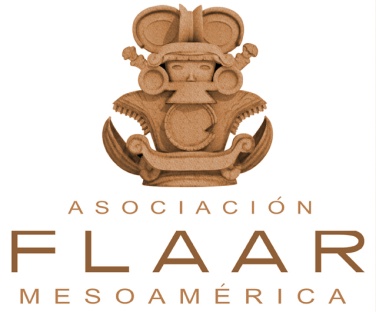 Maya Ethnobotany
www.Maya-ethnobotany.org
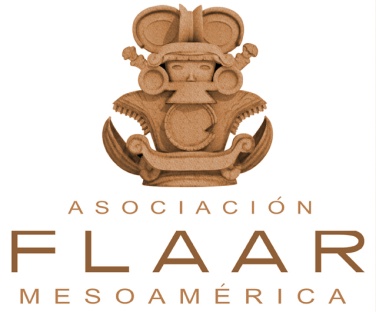 www.Maya Ethnobotany.org
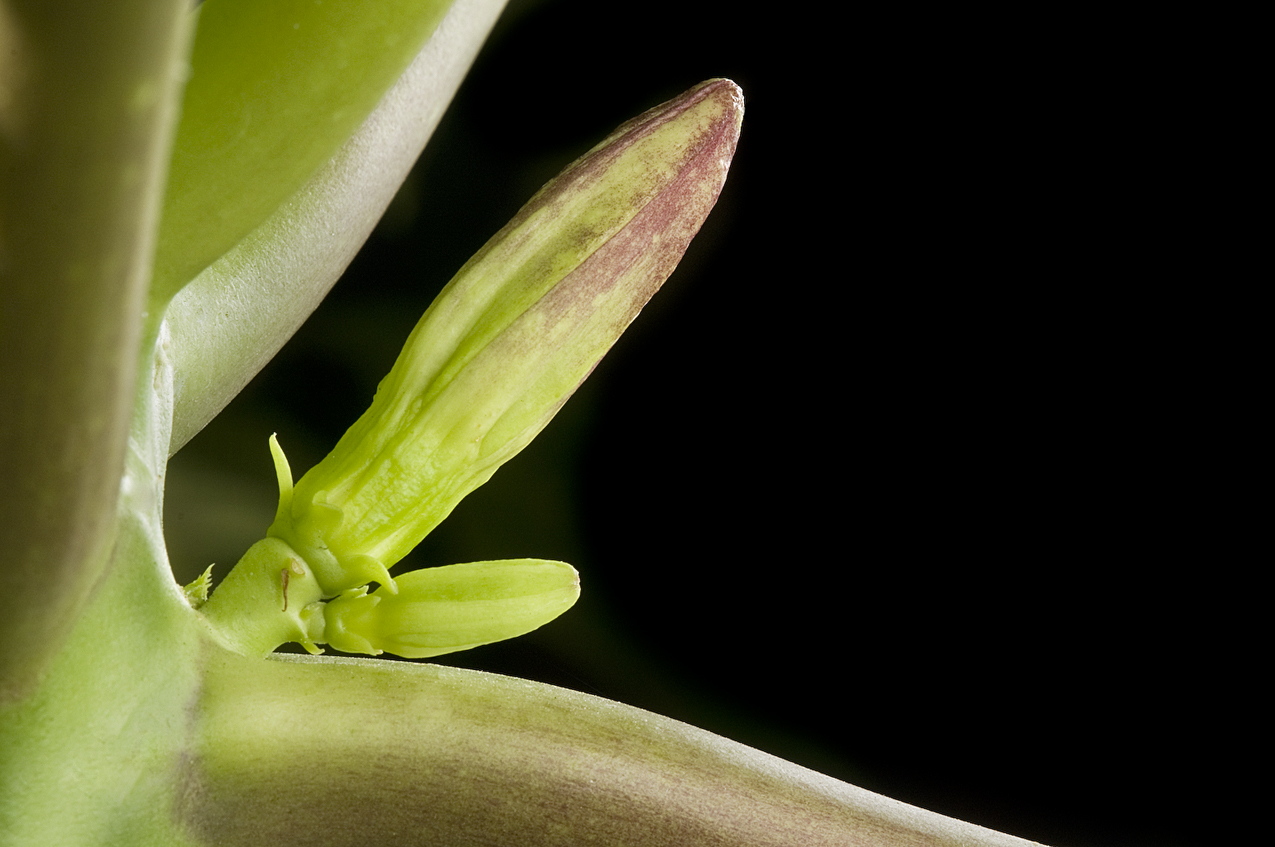 www.Maya-ethnobotany.org
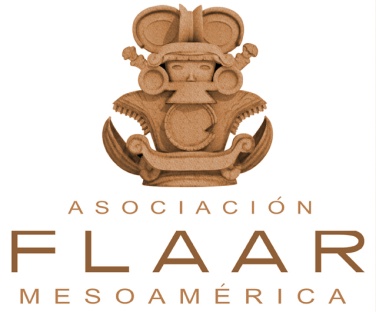 Maya Ethnobotany
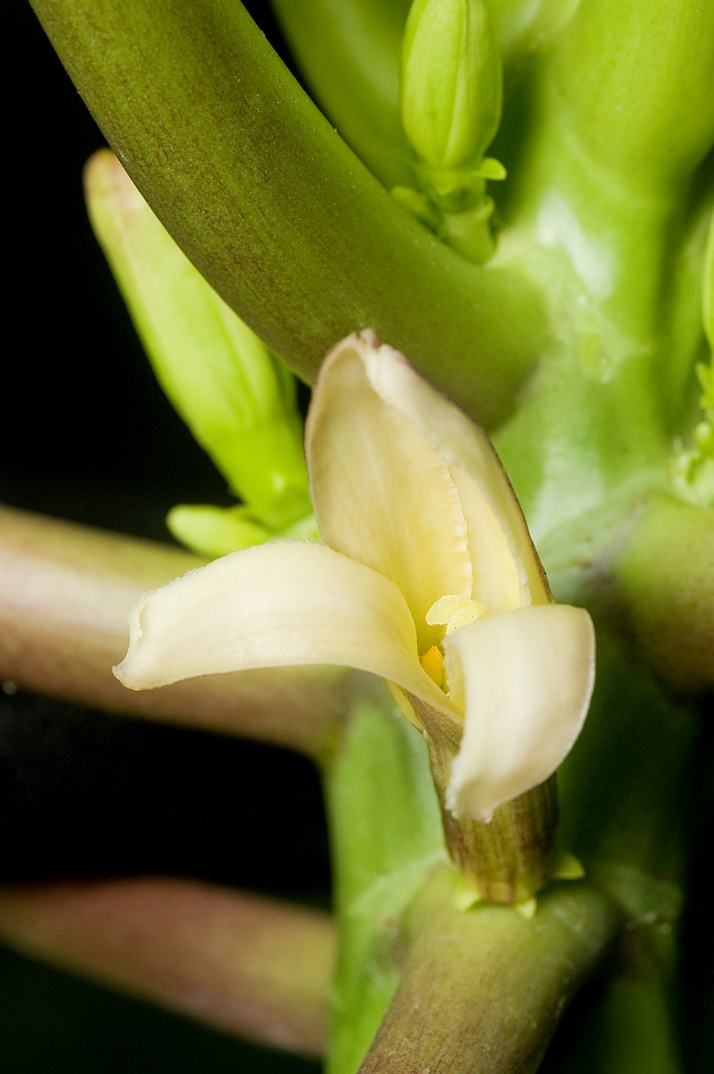 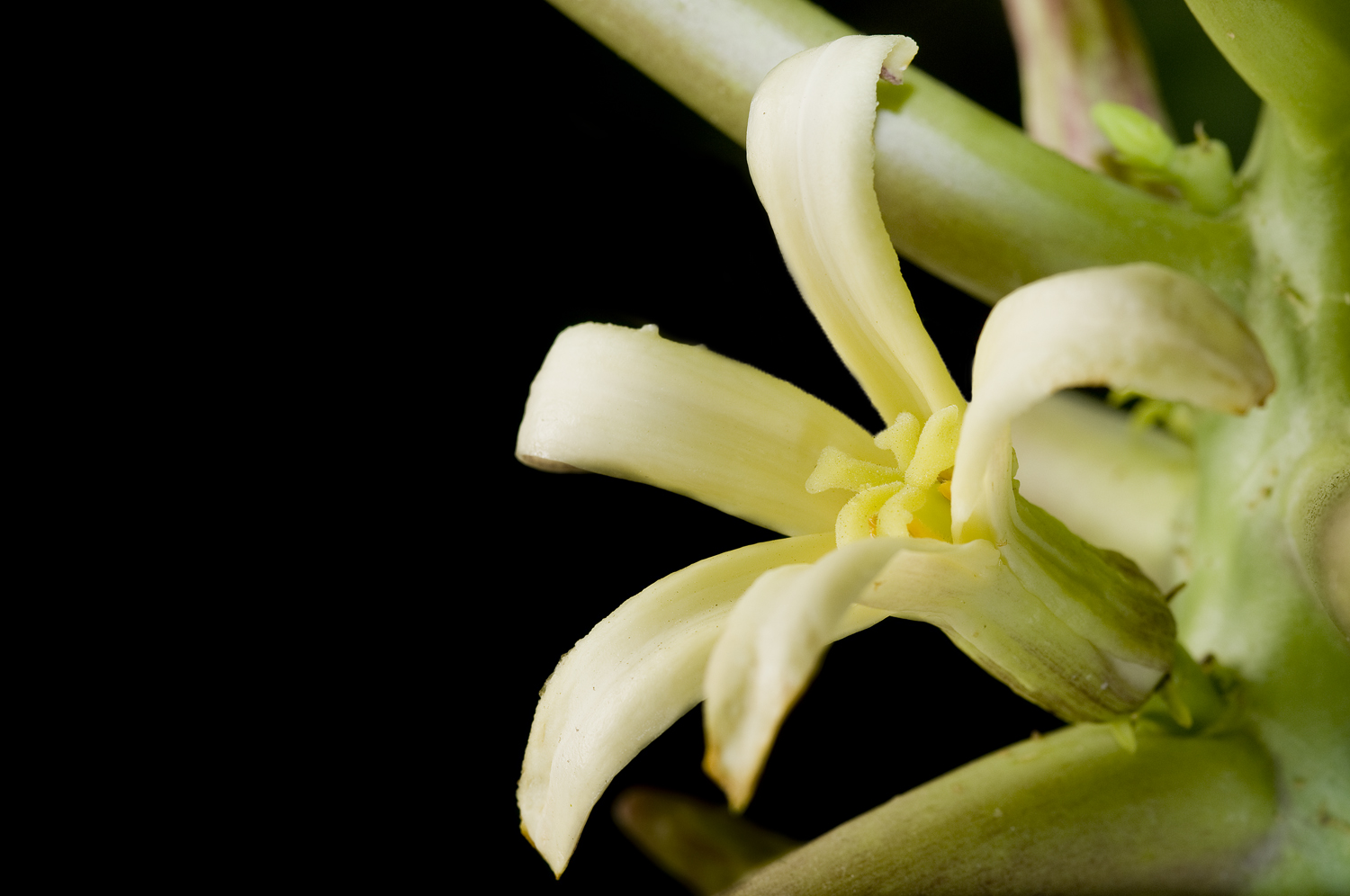 www.Maya-ethnobotany.org
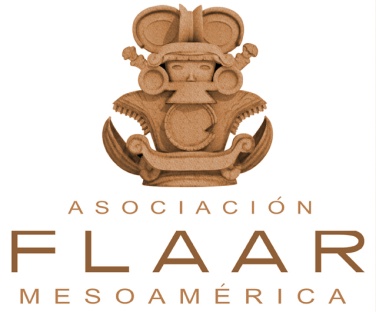 Maya Ethnobotany
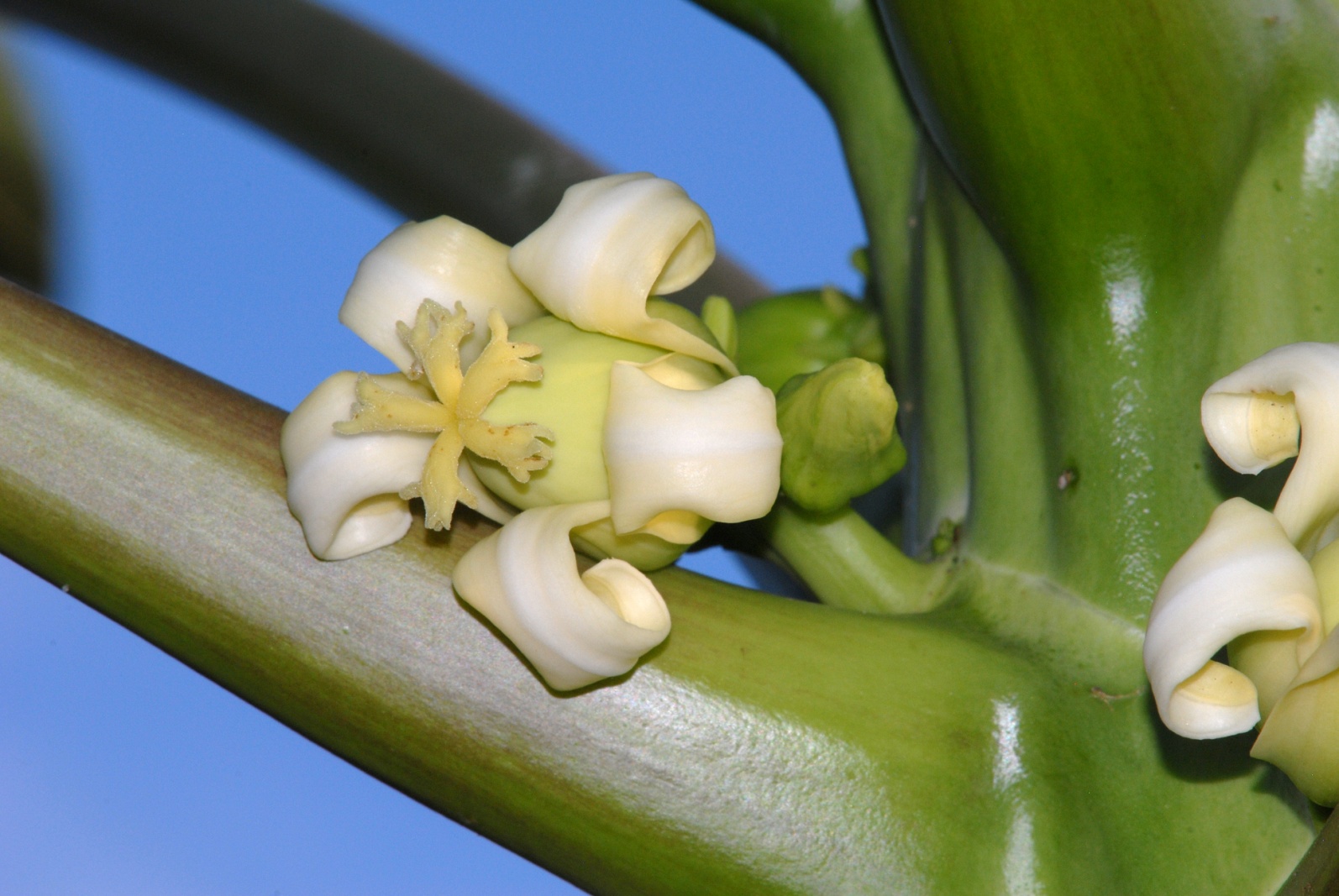 www.Maya-ethnobotany.org
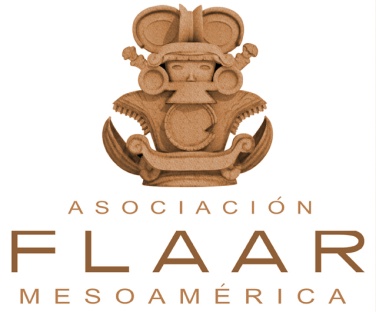 Maya Ethnobotany
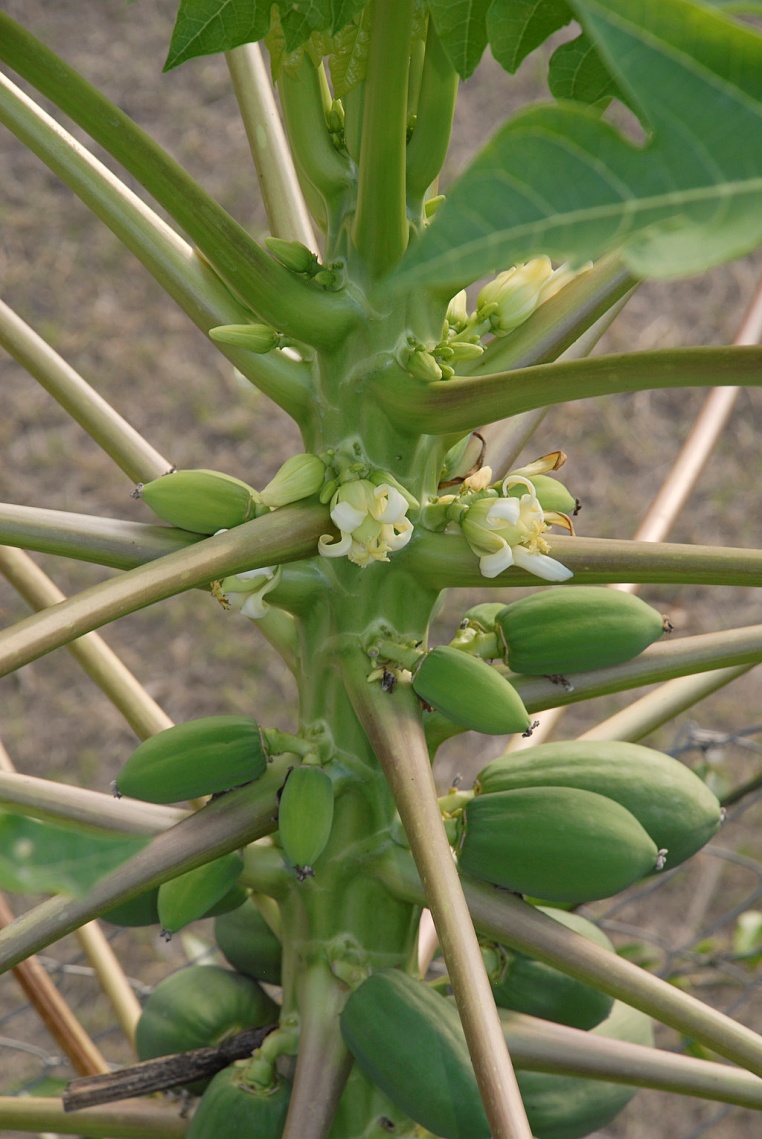 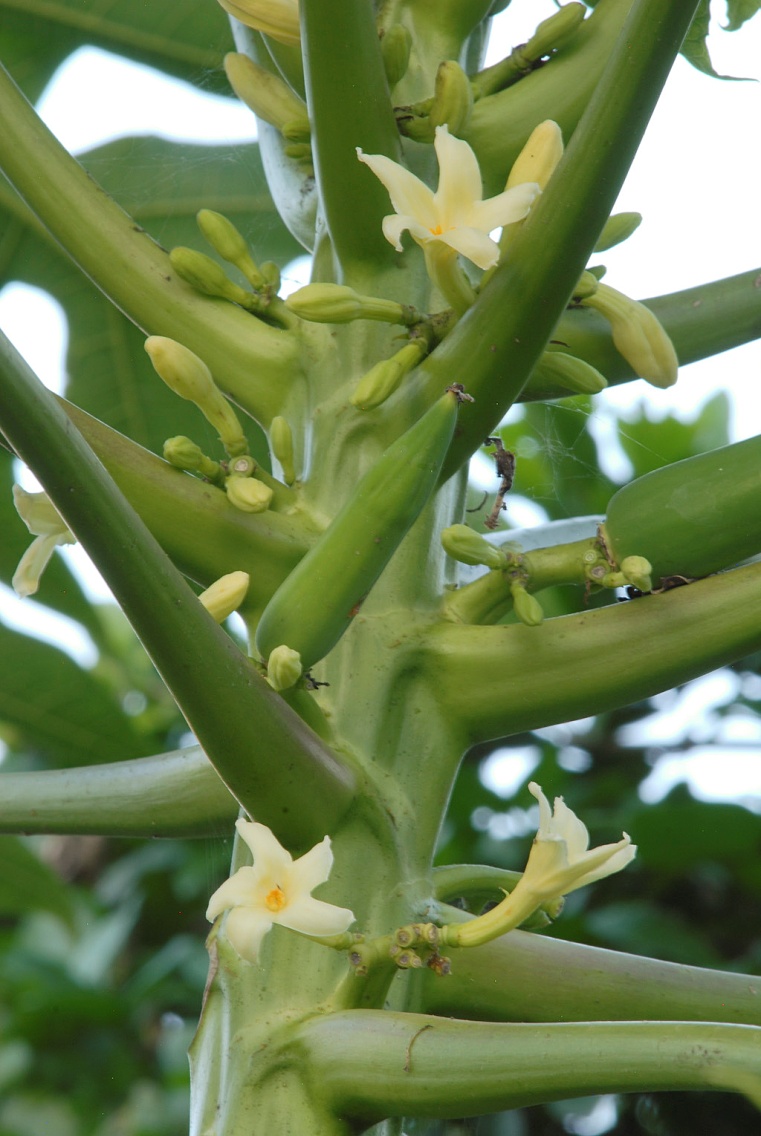 www.Maya-ethnobotany.org
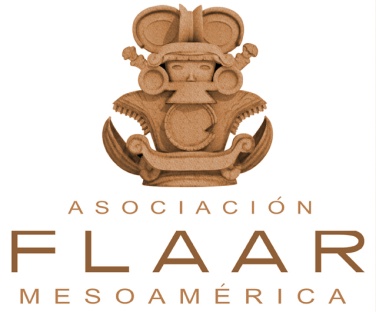 Maya Ethnobotany
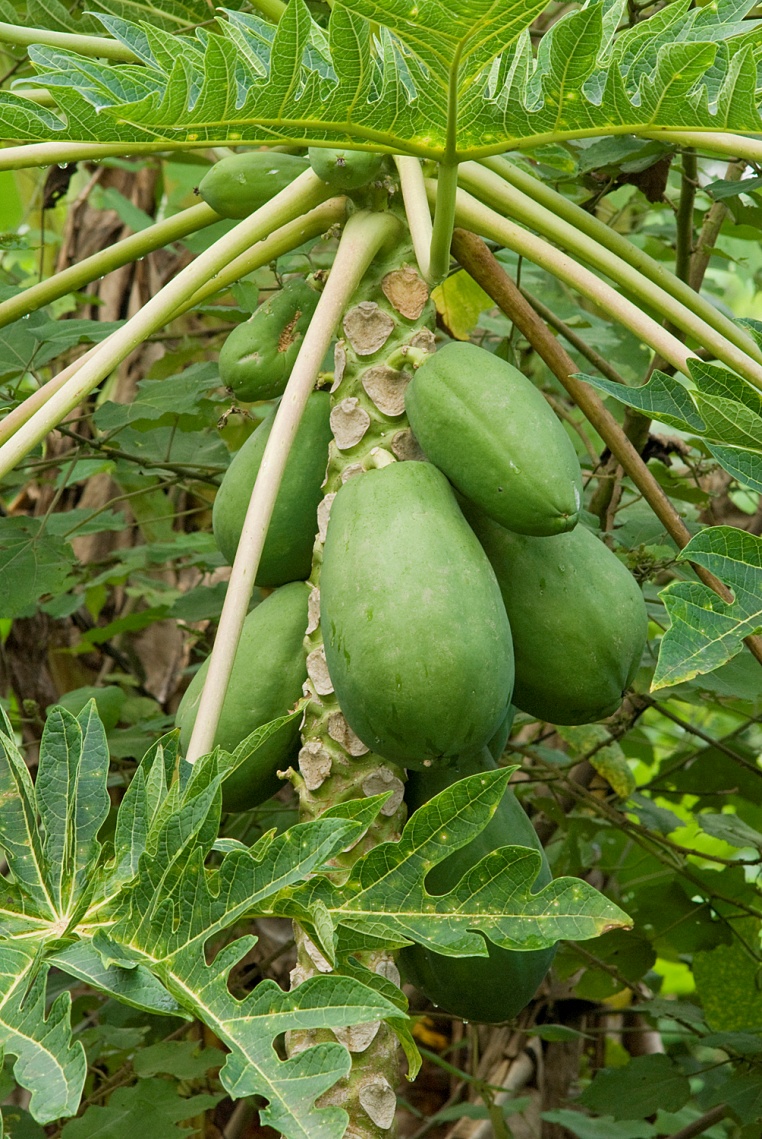 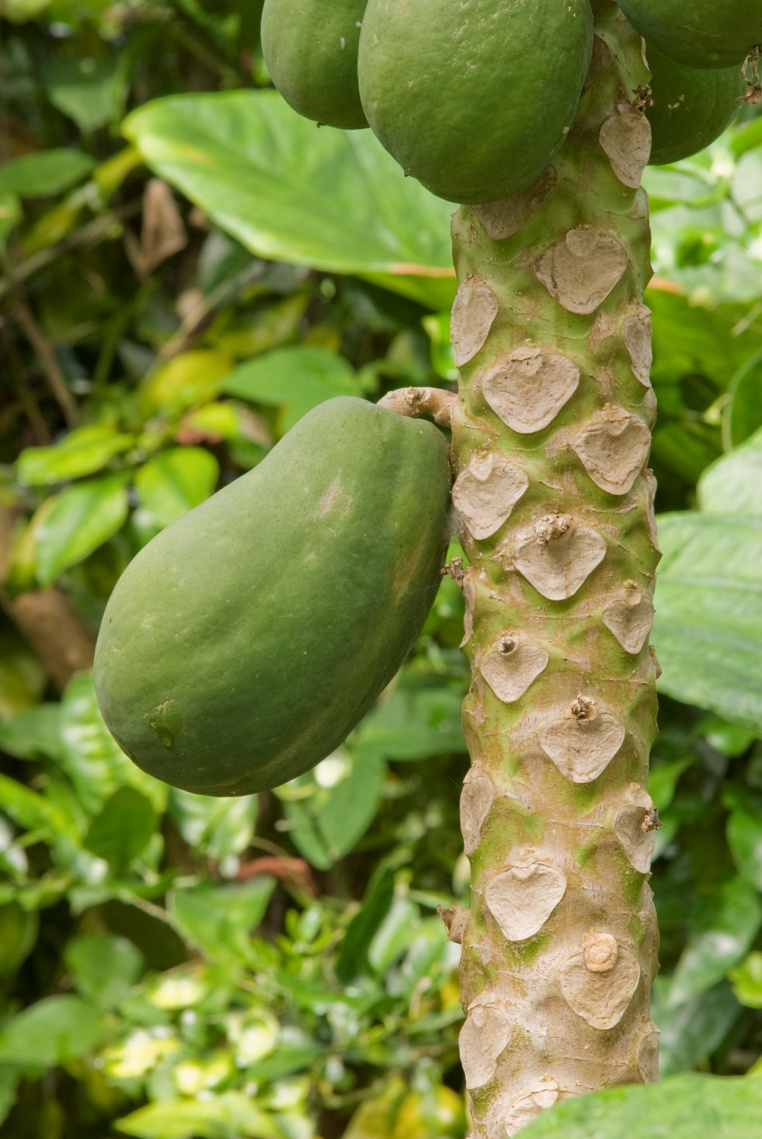 www.Maya-ethnobotany.org
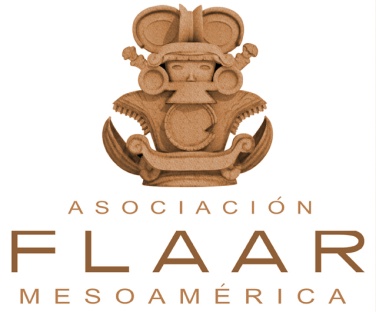 Maya Ethnobotany
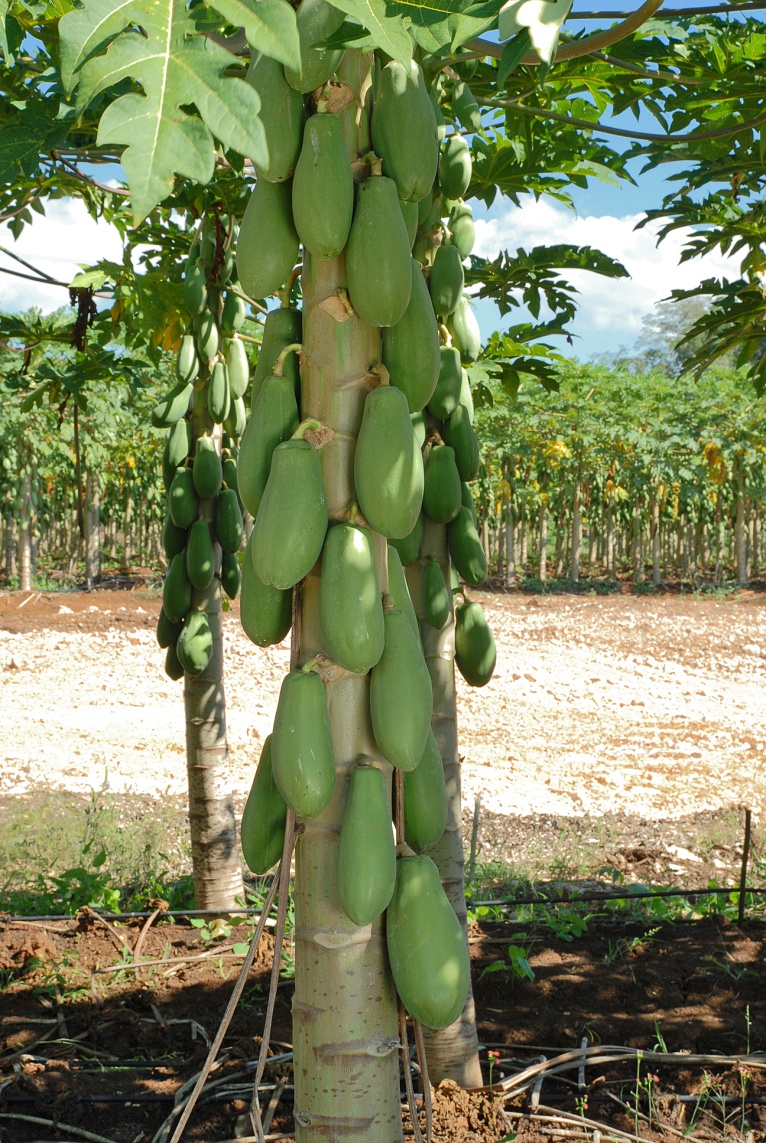 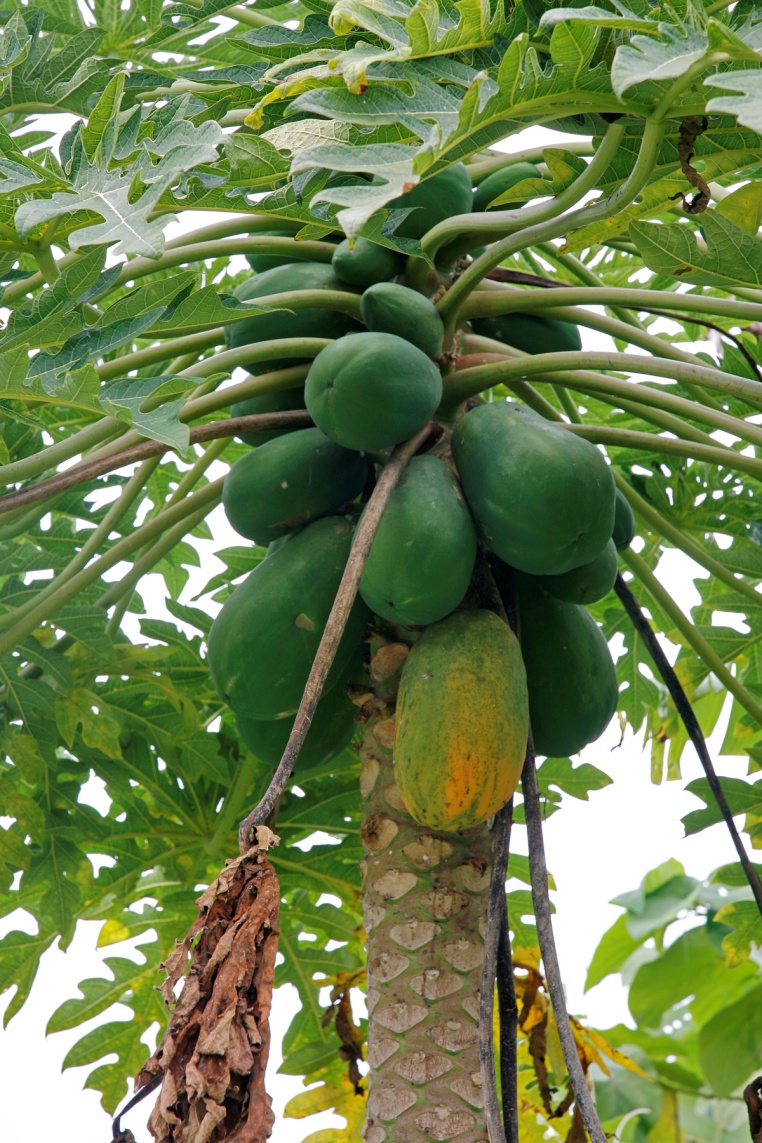 www.Maya-ethnobotany.org
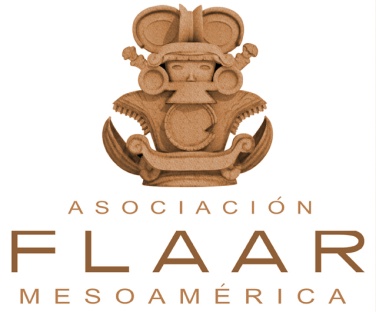 Maya Ethnobotany
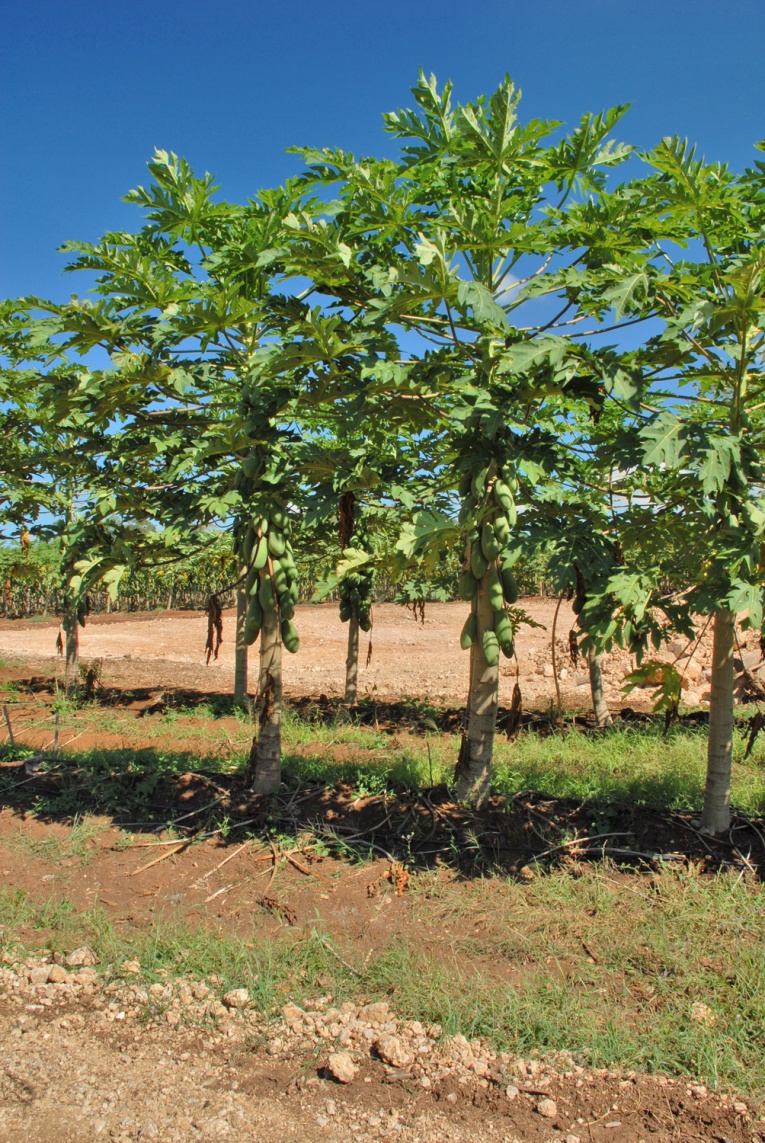 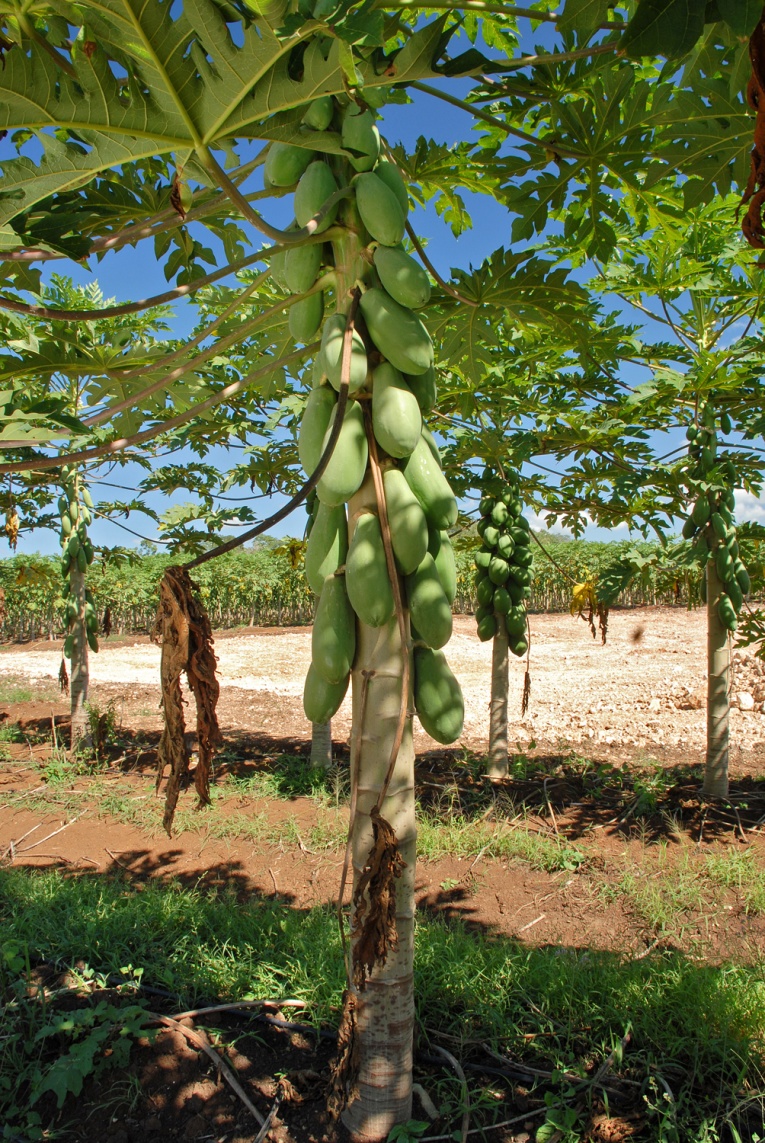 www.Maya-ethnobotany.org
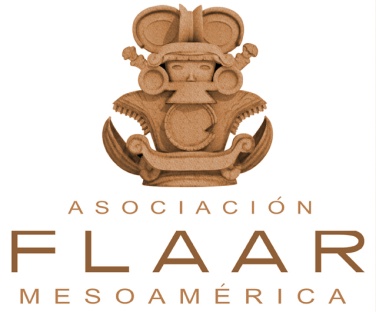 Maya Ethnobotany
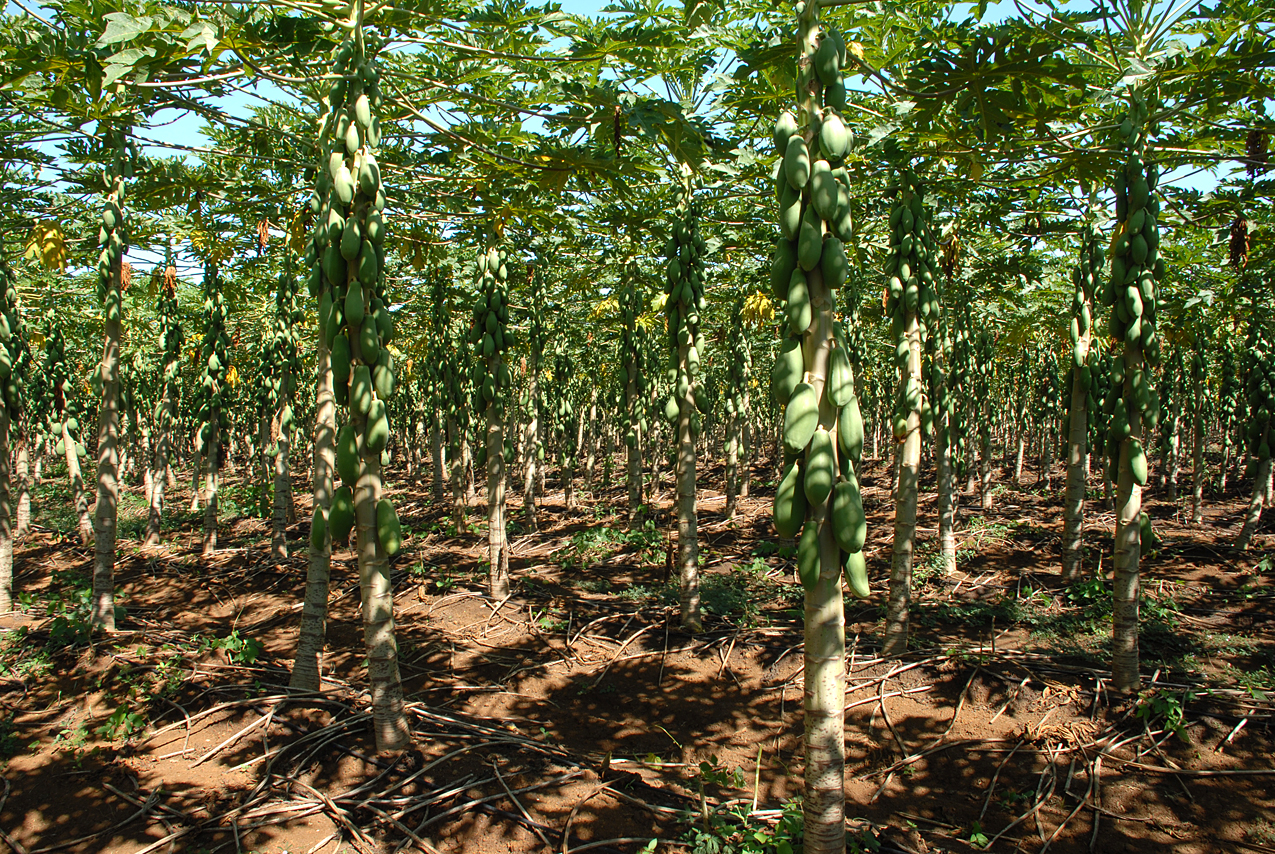 www.Maya-ethnobotany.org